КГКОУ Детский дом2г. ХабаровскАвгуст2012
Развитие системы модернизации летнего отдыха воспитанников детского дома дошкольного возраста с нарушениями речи.  

    Учитель-логопед: Истрашкина М.С.
ЦЕЛЬ:
Задачи:
Создание благоприятных условий для оздоровления  детей, восстановление их физического потенциала.
Формирование потребности в здоровом образе 
      жизни.
Создание эмоционально – нравственного комфорта.
Формирование познавательных способностей.
Расширение жизненного опыта и представлений об 
окружающей среде с целью развития речевой активности 
 воспитанников.
Укрепление здоровья 
и  эмоционального
благополучия детей
Предварительная работа:
Составлены перспективные планы  на все лето 
     с учетом  взаимосвязи  и концентричности всех трех
    месяцев.
Заключены устные и письменные договоры,  организациями.
Организованы творческие группы.
Подготовлены, усилиями творческих групп, площадки для
     создания более    благоприятных условий жизни детей на 
     весь     летний период. Оформлен стенд с информацией о работе летнего лагеря
     «Родничок в стране СЕМИТОНИЯ».
Подготовлены познавательные зоны:
      оздоровительная, спортивная и игровая площадки, 
      экологическая тропа, музыкальный салон, кафе
    «Витаминка», «Комната сказок», «Вернисаж»,
      площадка ОБЖ.
Творческими группами и старшими воспитателями 
     составлены рекомендации по организации работы на
     площадках.
Оформлены центральные стены здания детского дома и 
     музыкальные залы.
Занятия  в зоосаде им.  В.Сысоева.
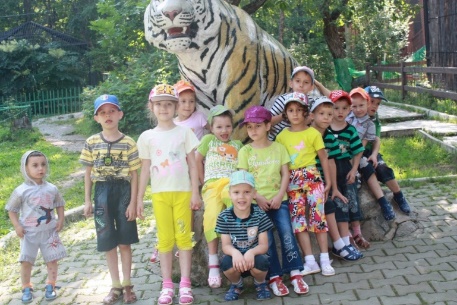 Совместная деятельность с музеями.
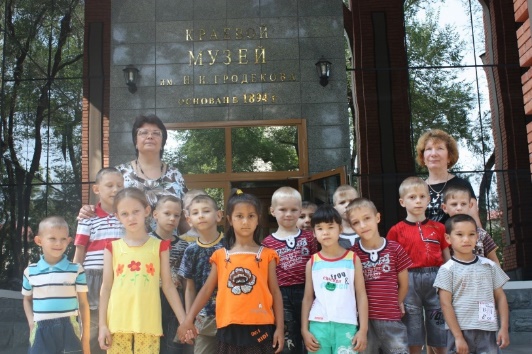 Конкурсы и еженедельные ЗДРАИАДЫ,
Итоговый праздник«Что посеешь, то пожнешь»
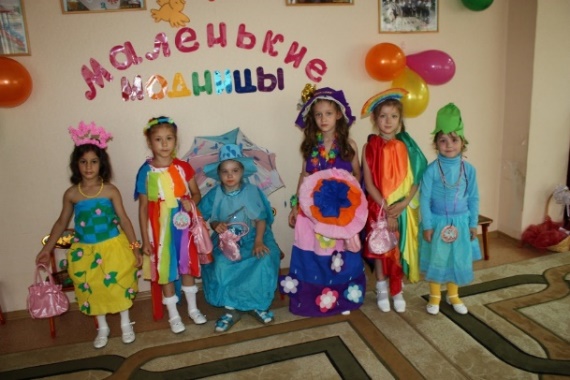 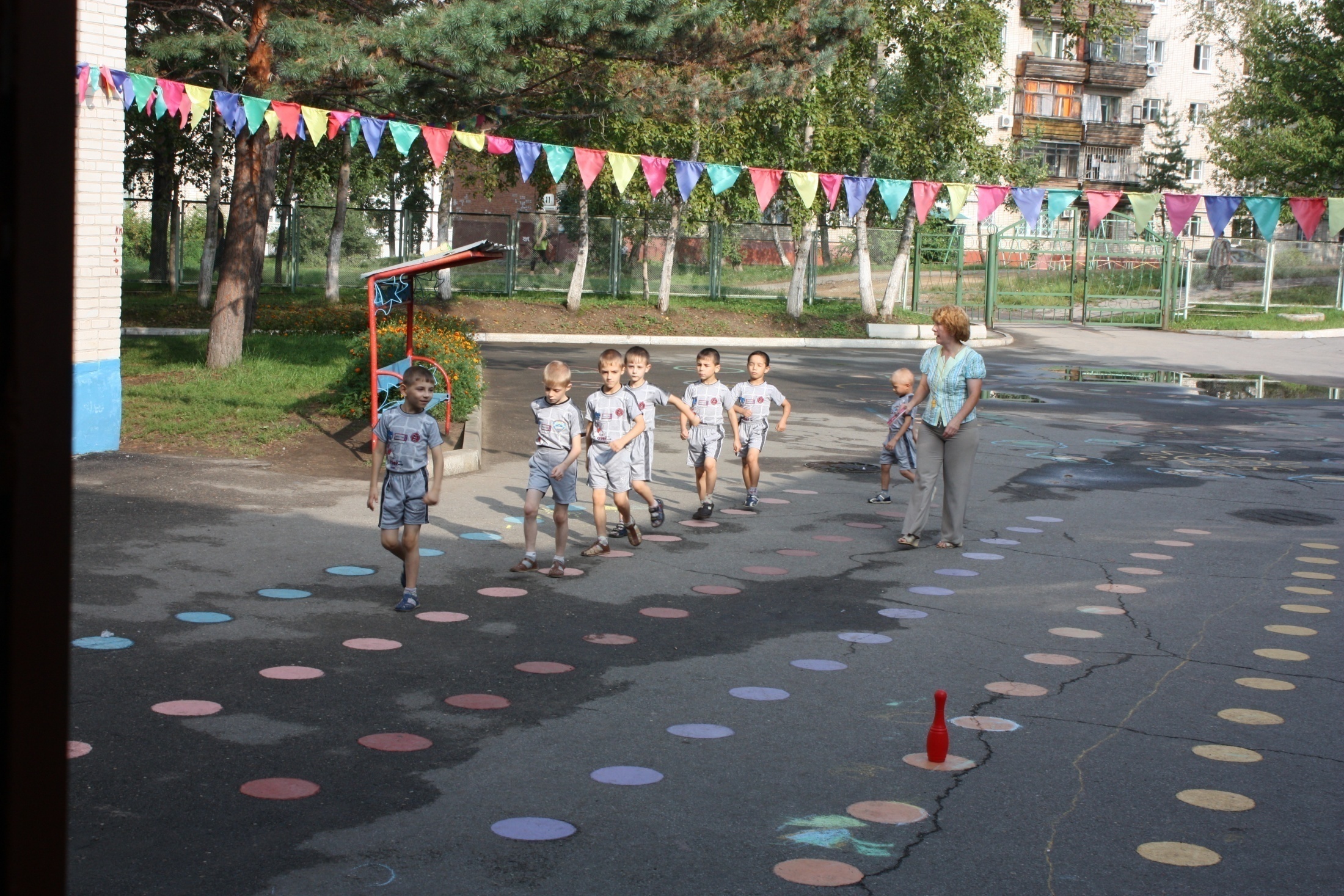 Продолжить обучение и консультации педагогического 
     коллектива по внедрению программы М.Л.Лазарева
Продолжить работать  над модернизацией  системы
     летнего   отдыха детей в рамках адаптированности к
     охранительному    режиму  наших детей и созданию 
    более благоприятных    условий (площадок, зон, комнат, 
    сетки групповых дел).   
Продумать мероприятия по физическому воспитанию 
     в рамках программы  Лазарева.
Продолжить работу по созданию общей методической 
     базы по программе М.Л. Лазарева
Предложения: